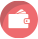 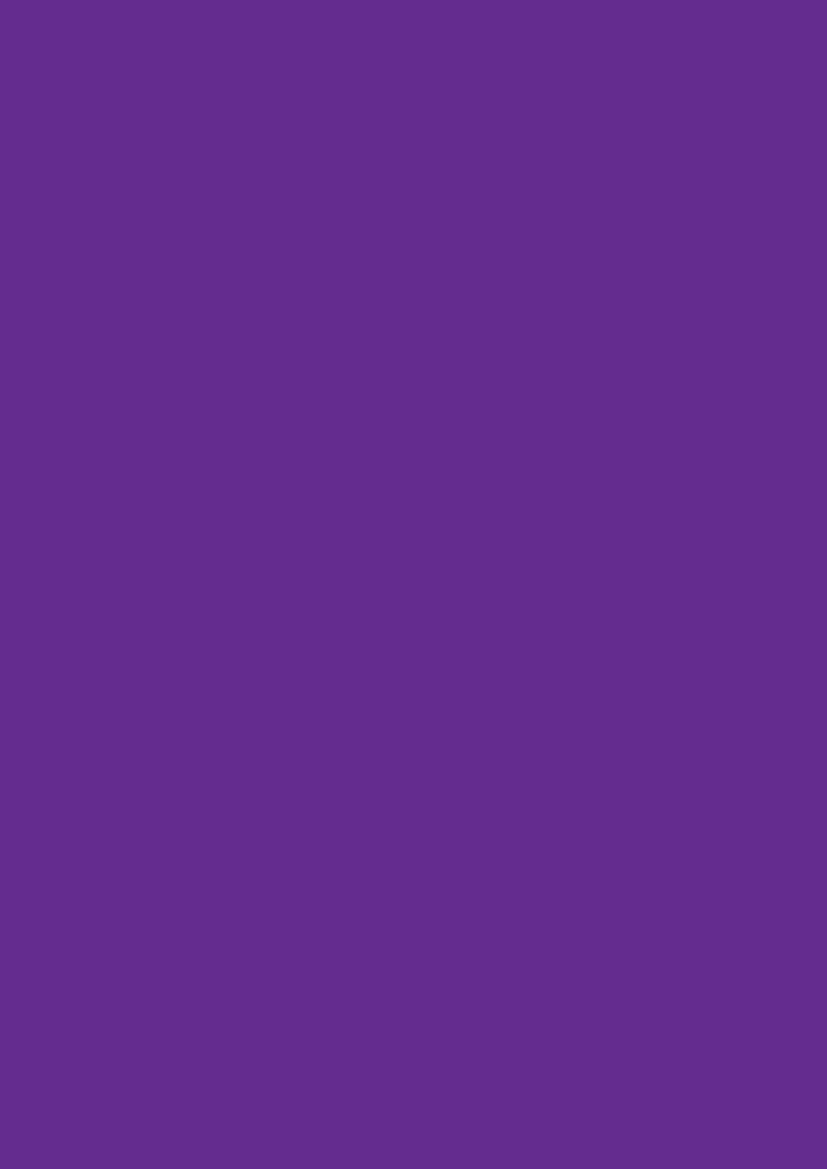 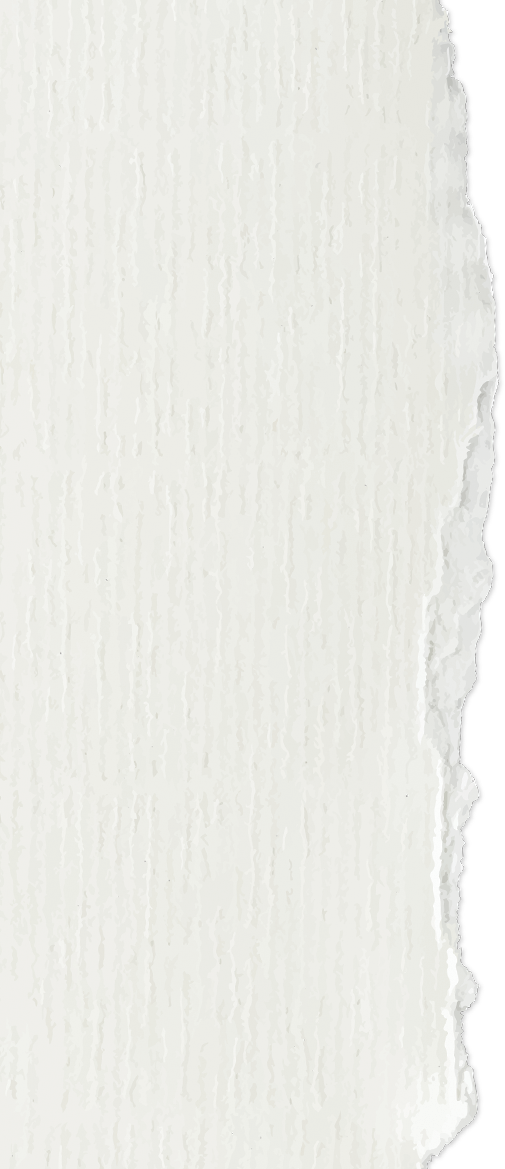 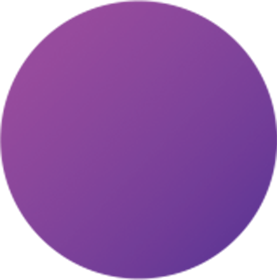 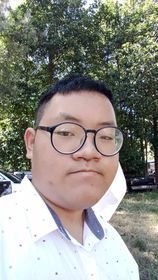 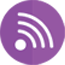 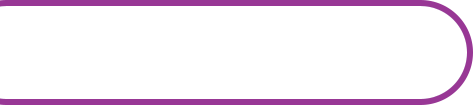 แบบแนะนำตัวเอง
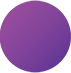 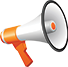 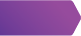 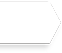 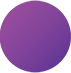 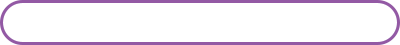 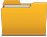 ประวัติการศึกษา
นายปภาวิชญ์ อายุวัฒน์
ชั้น4/12
เลขที่2
ชั้นประถมศึกษาปีที่1-6
-โรงเรียนหนองห้างอำนวยวิทย์
ชั้นมัธยมศึกษาปีที่1-3
-โรงเรียนบัวชาว
ชั้นมัธยมศึกษาปี่ที่4-ปัจจุบัน
-โรงเรียนบัวขาว
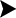 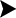 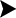 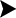 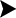 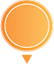 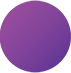 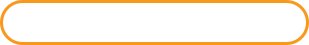 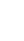 วิชาวิทยาการคำนวน
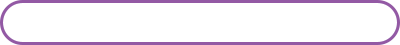 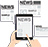 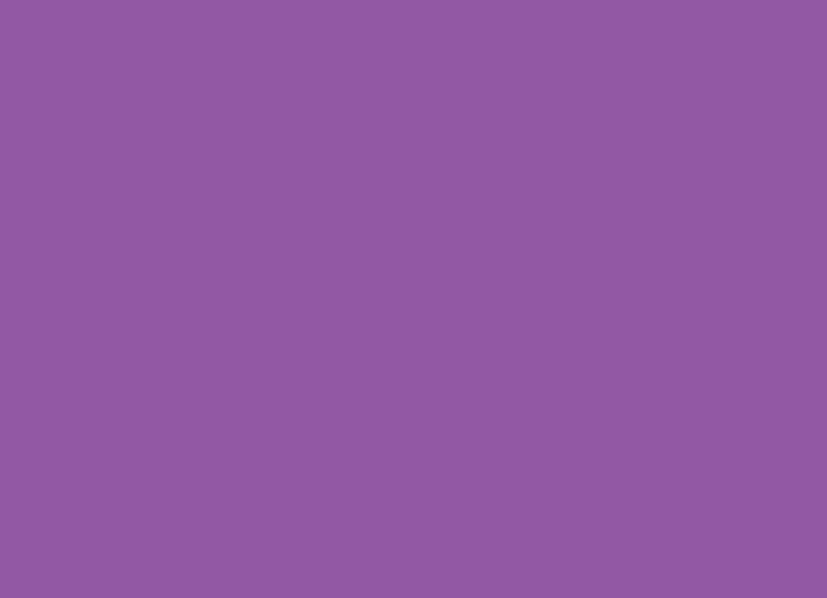 ช่องทางการติดต่อและติดตาม
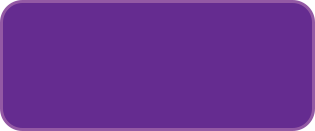 ครูผู้สอนนายไทยสมุทร พลหงษ์
Facebook/papawit aryuwat
Ig/pleumkonsui
เบอร์โทร/0985033486
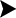 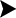 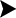 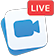 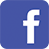 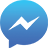 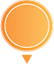 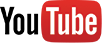 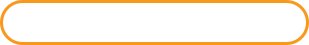 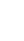 ที่อยู่
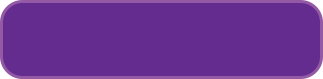 29/2ตำบลหนองห้างอำเภอกุฉินารายณ์ จังหวัดกาฬสินธุ์
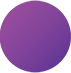 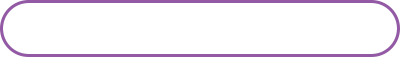 คำขวัญประจำใจและสิ่งที่อยากทำในอนาคต
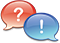 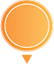 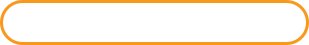 คำขวัญ
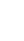 คำว่ายอมแพ้มีแต่ในพจนานุกรมของคนโง่เท่านั้น
สิ่งที่อยากทำในอนาคต
-อยากเป็นนักจิยวิทยาและเป็นคนที่เธอรัก
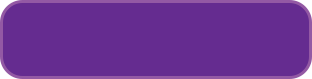 รักตัวเองเหมือนที่เขารักคนอื่น
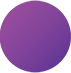 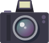 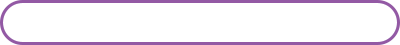 ภาพกิจกรรม
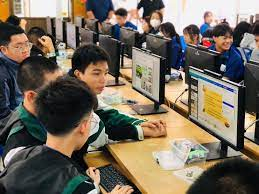 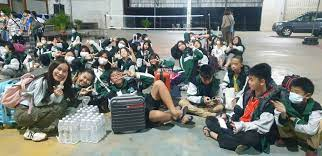 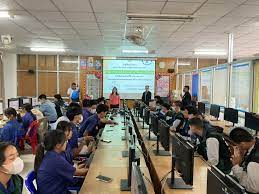 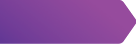 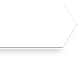